UNIT 1LESSON 3
Do You Have 
Any Hobbies ?
In this lesson, you will learn about:
1. Express hobbies and share some personal information”,
2. Simple Present Tense  (like + to (infinitive).
In this lesson, you will learn about:
1. Express hobbies and share some personal information”,
2. Simple Present Tense  (like + to (infinitive).
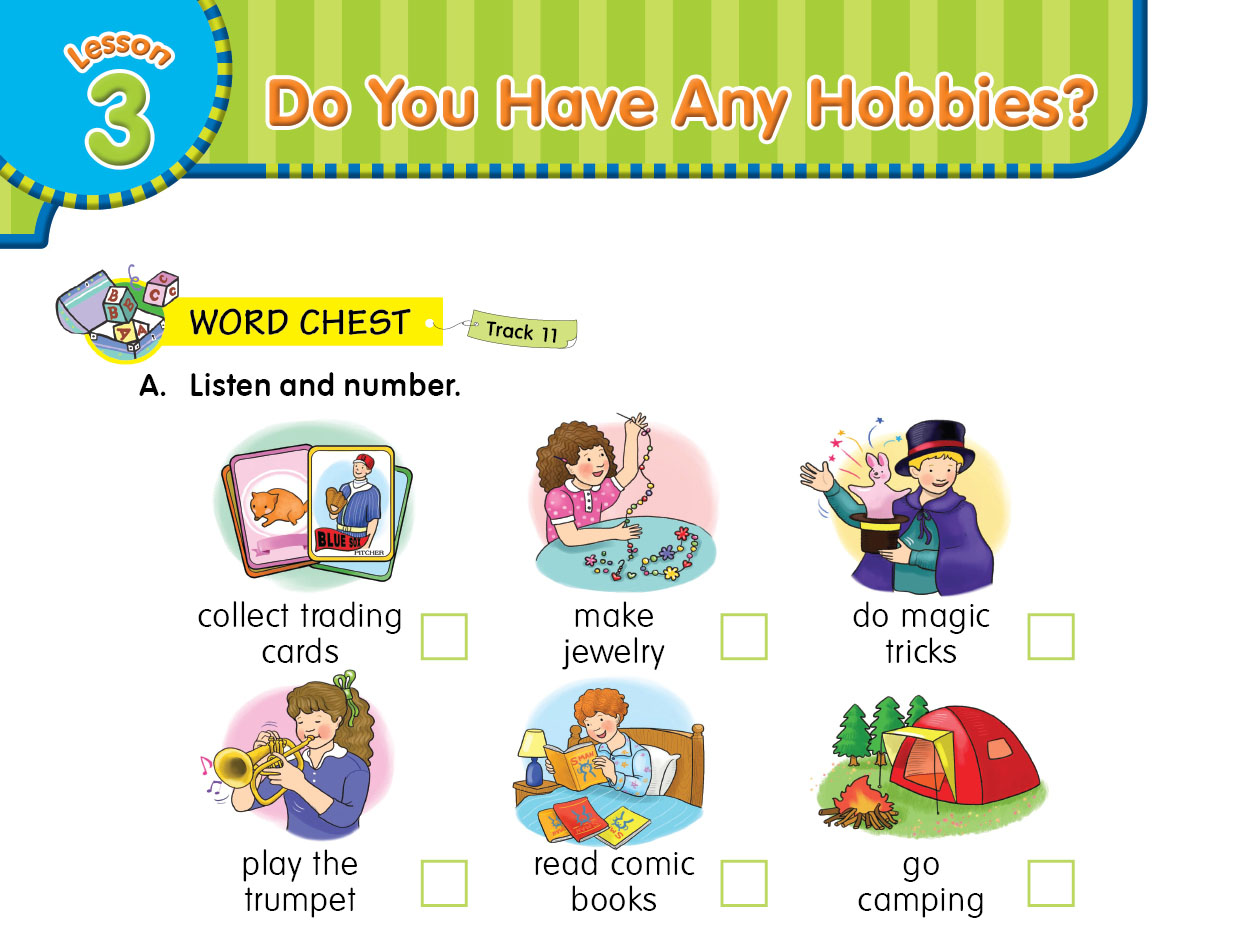 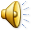 6
1
4
2
5
3
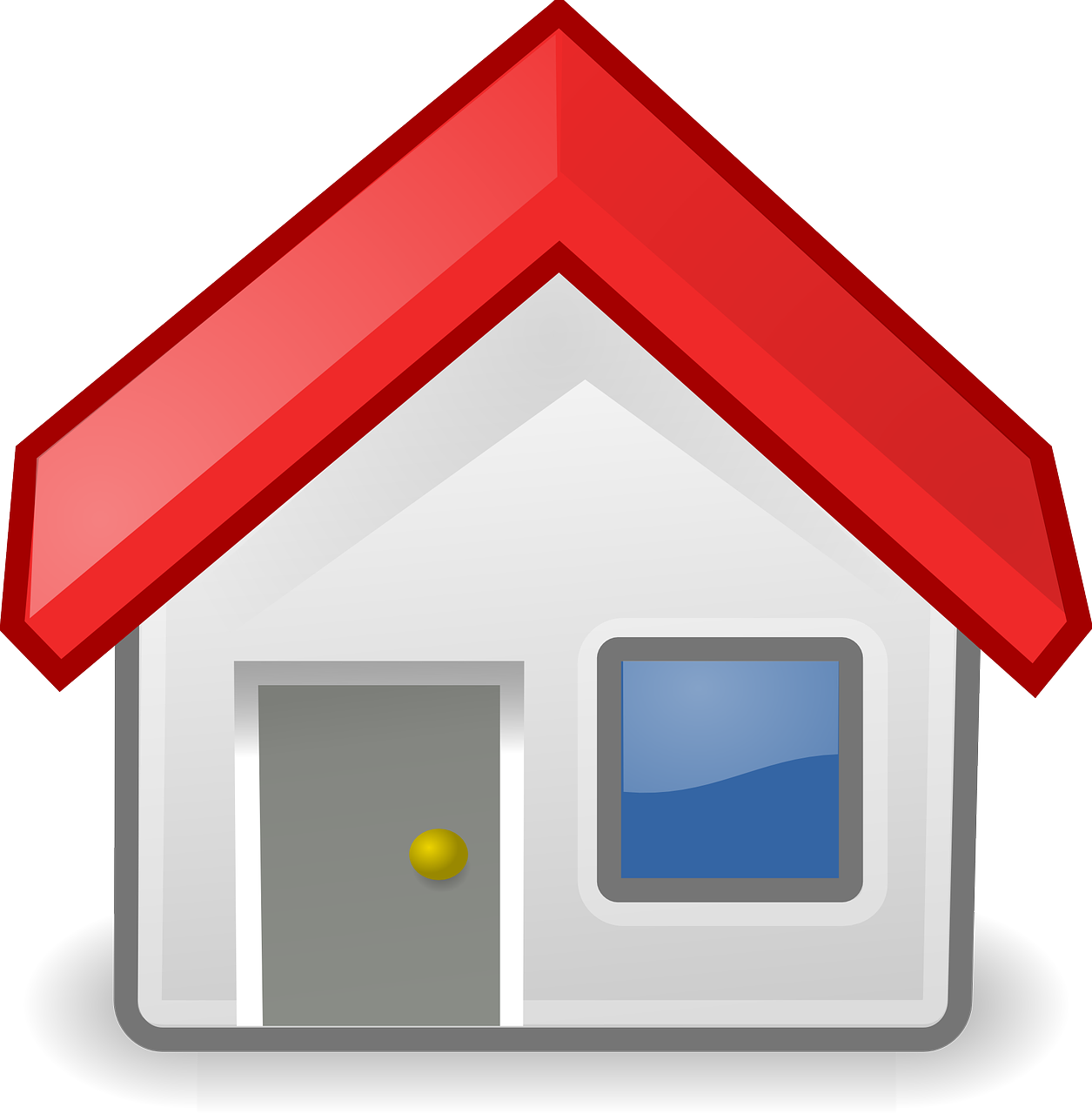 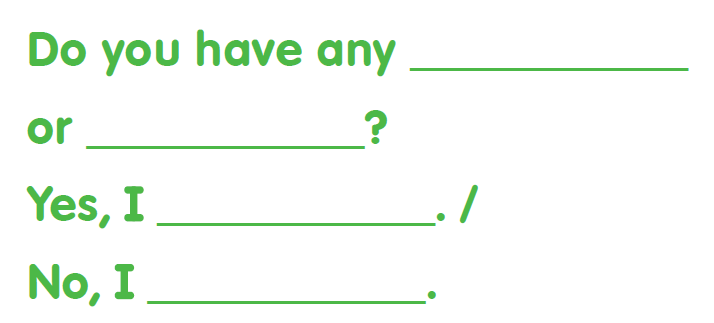 Sentence Pattern
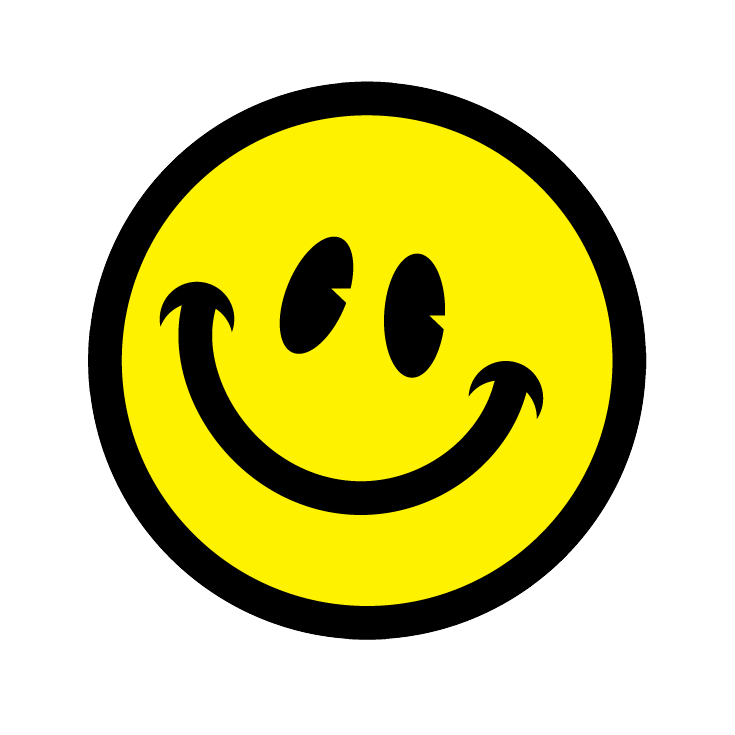 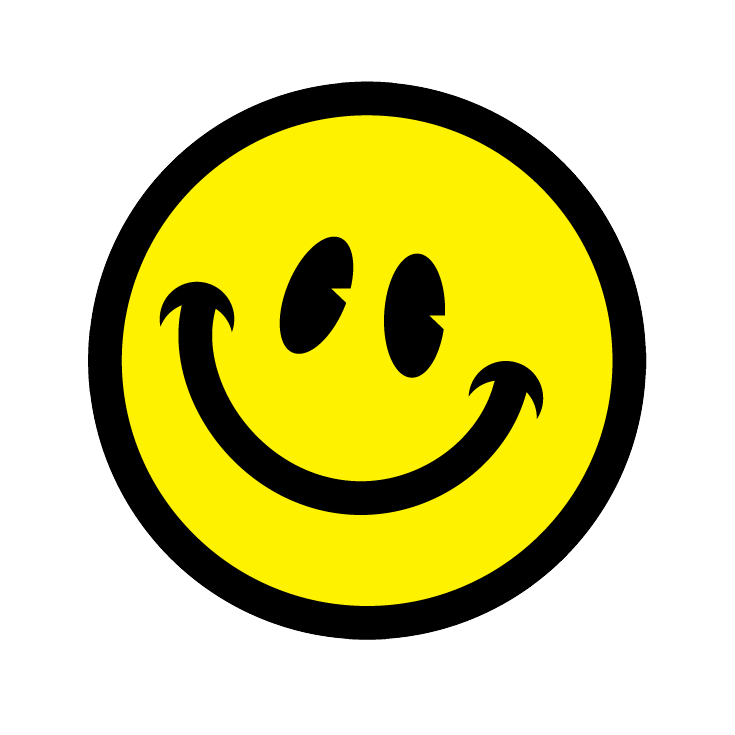 Simple Present Tense
The simple present is a verb tense which is used to express habits, general truths, repeated actions
Definiton
01
Structures
02
04
Assignment
03
1. Positive/ Affirmative
2. Negative form
3. Interrogative form
Do            I                    like coffee?
Do            You          like coffee ?
Do             We            like coffee ?
Do            They         like coffee ?
I 	like 	coffee.
You	 like 	coffee.
We 	like 	coffee.
They 	like	 coffee.
I 	do not  	like coffee.
You 	don’t 	like coffee.
We 	don’t 	like coffee.
They 	don’t  	like coffee.
She	 likes	 coffee.
He	 likes 	coffee.
It 	likes	 coffee.
She 	does not	like coffee.
   He	doesn’t	 like coffee.
    It	 doesn’t	 like coffee.
Does           she          like coffee ?
Does           he            like coffee ?
Does           it                like coffee ?
1. Positive/ Affirmative
2. Negative form
3. Interrogative form
I drink milk.
I do not drink milk.
Do I drink milk?
You work in the morning.
You don’t work in the morning.
Do you work in the morning?
Jason studies  English.
Jason doesn’t study English.
Does Jason study English?
My mother likes singing
My doesn’t mother like singing
Does  my mother like singing?
How to tell Hobbies in English?
I	 like 	to 	sing.I 	like 		singing.
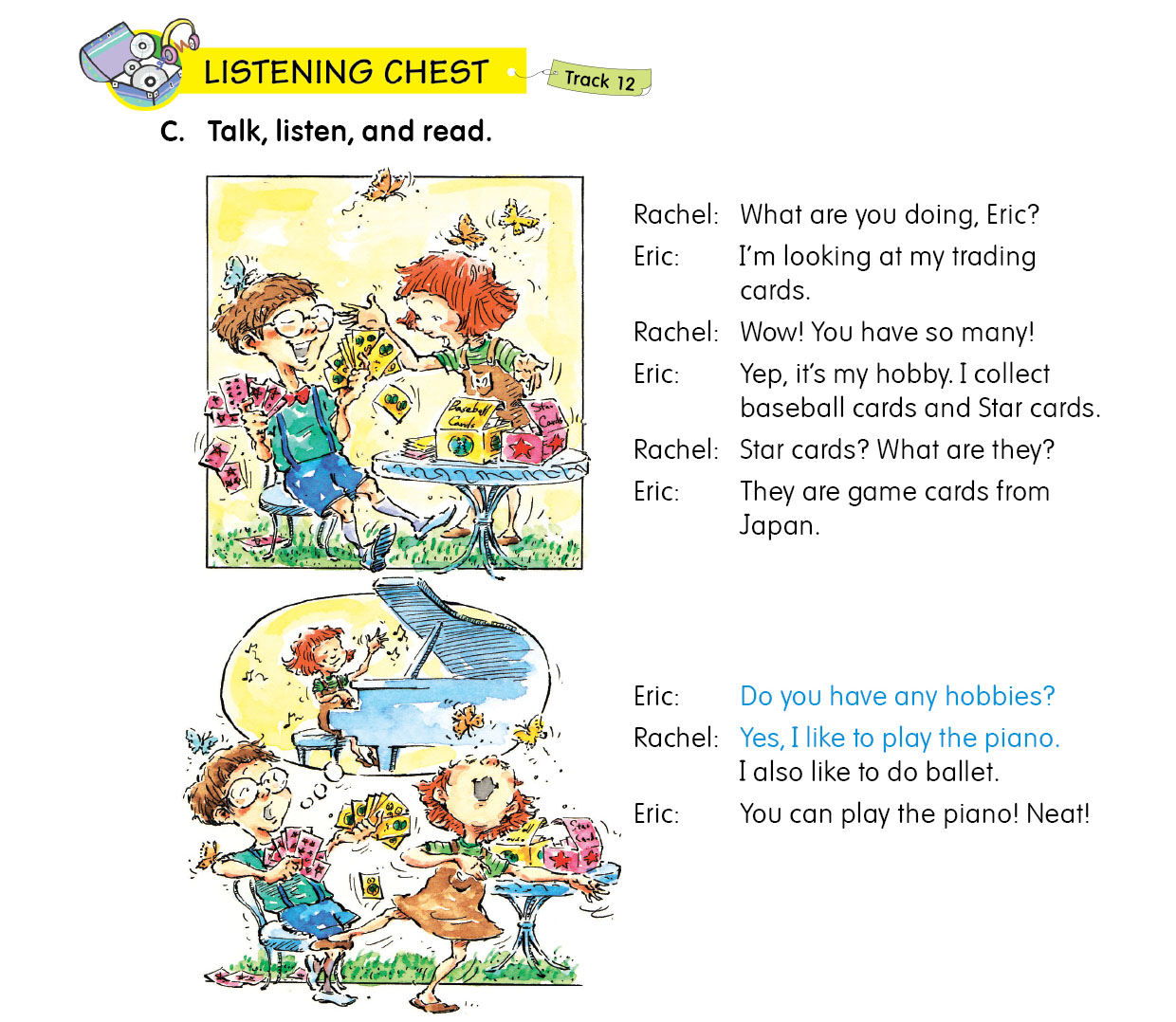 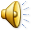 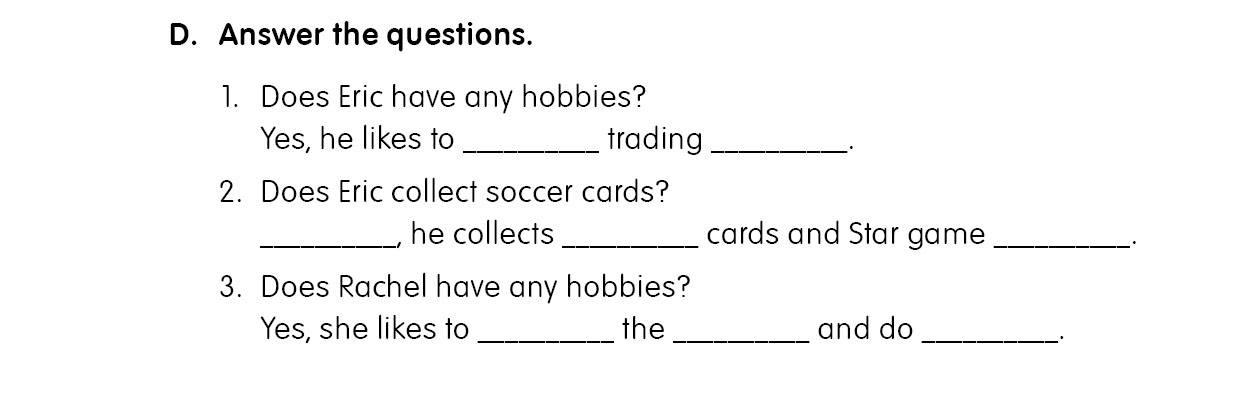 cards
collect
baseball
cards
No
play
piano
ballet
ASSIGNMENT
THANKS!